CRYPTOGRAPHY
Cryptography Fundamentals
+
Caesar Cipher

Dr. Emad Alsuwat
Cryptography
„Cryptography is the practise and study of techniques for secure 
communication in the presence of third parties”
The basic concept is that there are cases when we want to make sure a given message
	is read by the sender and the receiver exclusively 

		 during World War II (allies vs. germans)

		 tranfering funds electronically

		 cryptocurrency and blockchain

		 storing users’ information in a database (credit card passwords)
Cryptography
”Cryptography is the practise and study of techniques for secure 
communication in the presence of third parties”
PLAINTEXT: the message itself we want to encrypt

CIPHERTEXT: the encrypted message

ENCRYPTION: the process of encoding a given message in a way
	that only the authorized parties can access it

DECRYPTION: process of decoding a given message

KEY: this is a sequence that is needed both for encryption and decryption
Cryptography
”Cryptography is the practise and study of techniques for secure 
communication in the presence of third parties”
PLAINTEXT
CIPHERTEXT
CIPHERTEXT
PLAINTEXT
KEY
KEY
plain_text = f    (cipher_text, key)    decryption function
-1
cipher_text = f(plain_text, key)    encryption function
Cryptography
PRIVATE KEY CRYPTOGRAPHY
This type of cryptography uses just a single key. So the same key is used
	both for encryption and decryption as well
		~ this is why it is also called ”symmetric encryption”
THE MAIN PROBLEM IS THAT THE KEY MUST BE EXCHANGED !!!
PLAINTEXT
CIPHERTEXT
PLAINTEXT
KEY
KEY
For example: Caesar-cipher, DES and AES
Cryptography
PUBLIC KEY CRYPTOGRAPHY
This type of cryptography uses a public key and a private key as well. 
          ~ this is why it is also called „asymmetric encryption”

	 we should keep the private key secret
	 if Alice wants to send a message to Bob then Alice will encrypt it with
		Bob’s public key and Bob can decrypt the message with its private key
PLAINTEXT
CIPHERTEXT
PLAINTEXT
PUBLIC
KEY
PRIVATE
KEY
THE PRIVATE KEY NEVER NEEDS TO BE EXCHANGED !!!
For example: RSA or Elliptic Curve Cryptography
Caesar-cipher
it is a private key encryption (symmetric encryption) method

it was first used by Julius Caesar ~2000 years ago

it is a type of substitution cipher: we shift every single letter in the plaintext
   with a fixed number of letters

		THE KEY ITSELF IS THE NUMBER OF LETTERS WE USE FOR SHIFTING
First we assign numerical values to every letter in the alphabet to be able to
	use mathematical operations during encryption/decryption 

     A   B   C   D   E   F   G   H   I   J   K   L   M   N   O   P   Q   R   S   T   U   V   W   X   Y   Z
20
21
22
23
24
25
18
19
15
17
16
12
13
14
10
7
11
5
8
9
6
0
1
2
4
3
Caesar-cipher
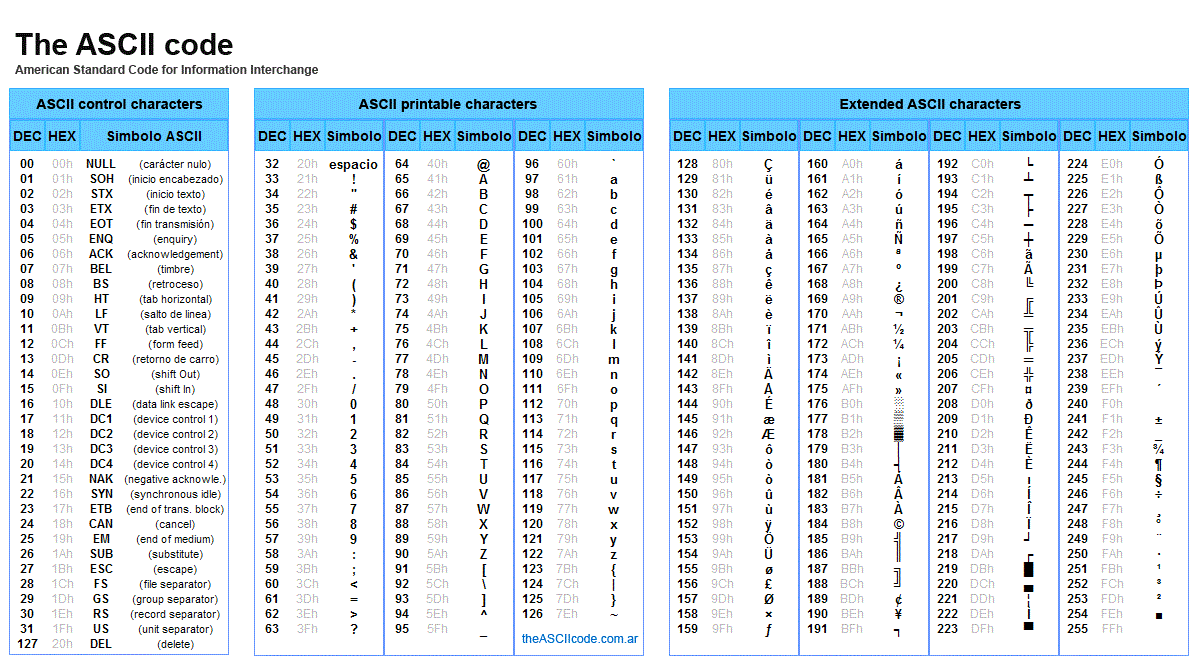 Caesar-cipher
ENCRYPTION
E  (x) = (x+n) mod 26
n
we have to consider all the characters in the plaintext

E(x) is the encrypted letter of the original x letter

we have to shift the given letter with n (where n is the key)
Why to use mod 26? The size of the english alphabet is 26 which means 
	there are 26 letters in the english alphabet

		~ we want to make sure the encrypted letter is within 
			the range [0,SIZE_ALPHABET-1] so this is why to use mod 26
Caesar-cipher
DECRYPTION
E  (x) = (x-n) mod 26
n
we have to consider all the characters in the ciphertext

D(x) is the decrypted letter (x is the letter in the ciphertext)

we have to shift the given letter with -n (where n is the key)
Why to use mod 26? The size of the english alphabet is 26 which means 
	there are 26 letters in the english alphabet

		~ we want to make sure the encrypted letter is within 
			the range [0,SIZE_ALPHABET-1] so this is why to use mod 26
Caesar-cipher
A   B   C   D   E   F   G   H   I   J   K   L   M   N   O   P   Q   R   S   T   U   V   W   X   Y   Z
EXAMPLE
PRIVATE KEY = 3
20
21
22
23
24
25
18
19
15
17
16
12
13
14
10
7
11
5
8
9
6
0
1
2
4
3
E  (x) = (x+n) mod 26
n
Caesar-cipher
A   B   C   D   E   F   G   H   I   J   K   L   M   N   O   P   Q   R   S   T   U   V   W   X   Y   Z
EXAMPLE
PRIVATE KEY = 3
20
21
22
23
24
25
18
19
15
17
16
12
13
14
10
7
11
5
8
9
6
0
1
2
4
3
Plaintext: THIS IS AN EXAMPLE

Ciphertext:
E  (x) = (x+n) mod 26
n
Caesar-cipher
A   B   C   D   E   F   G   H   I   J   K   L   M   N   O   P   Q   R   S   T   U   V   W   X   Y   Z
EXAMPLE
PRIVATE KEY = 3
20
21
22
23
24
25
18
19
15
17
16
12
13
14
10
7
11
5
8
9
6
0
1
2
4
3
Plaintext: THIS IS AN EXAMPLE

Ciphertext: W
E  (x) = (x+n) mod 26
n
Caesar-cipher
A   B   C   D   E   F   G   H   I   J   K   L   M   N   O   P   Q   R   S   T   U   V   W   X   Y   Z
EXAMPLE
PRIVATE KEY = 3
20
21
22
23
24
25
18
19
15
17
16
12
13
14
10
7
11
5
8
9
6
0
1
2
4
3
Plaintext: THIS IS AN EXAMPLE

Ciphertext: WK
E  (x) = (x+n) mod 26
n
Caesar-cipher
A   B   C   D   E   F   G   H   I   J   K   L   M   N   O   P   Q   R   S   T   U   V   W   X   Y   Z
EXAMPLE
PRIVATE KEY = 3
20
21
22
23
24
25
18
19
15
17
16
12
13
14
10
7
11
5
8
9
6
0
1
2
4
3
Plaintext: THIS IS AN EXAMPLE

Ciphertext: WKL
E  (x) = (x+n) mod 26
n
Caesar-cipher
A   B   C   D   E   F   G   H   I   J   K   L   M   N   O   P   Q   R   S   T   U   V   W   X   Y   Z
EXAMPLE
PRIVATE KEY = 3
20
21
22
23
24
25
18
19
15
17
16
12
13
14
10
7
11
5
8
9
6
0
1
2
4
3
Plaintext: THIS IS AN EXAMPLE

Ciphertext: WKLV
E  (x) = (x+n) mod 26
n
Caesar-cipher
A   B   C   D   E   F   G   H   I   J   K   L   M   N   O   P   Q   R   S   T   U   V   W   X   Y   Z
EXAMPLE
PRIVATE KEY = 3
20
21
22
23
24
25
18
19
15
17
16
12
13
14
10
7
11
5
8
9
6
0
1
2
4
3
Plaintext: THIS IS AN EXAMPLE

Ciphertext: WKLV L
E  (x) = (x+n) mod 26
n
Caesar-cipher
A   B   C   D   E   F   G   H   I   J   K   L   M   N   O   P   Q   R   S   T   U   V   W   X   Y   Z
EXAMPLE
PRIVATE KEY = 3
20
21
22
23
24
25
18
19
15
17
16
12
13
14
10
7
11
5
8
9
6
0
1
2
4
3
Plaintext: THIS IS AN EXAMPLE

Ciphertext: WKLV LV
E  (x) = (x+n) mod 26
n
Caesar-cipher
A   B   C   D   E   F   G   H   I   J   K   L   M   N   O   P   Q   R   S   T   U   V   W   X   Y   Z
EXAMPLE
PRIVATE KEY = 3
20
21
22
23
24
25
18
19
15
17
16
12
13
14
10
7
11
5
8
9
6
0
1
2
4
3
Plaintext: THIS IS AN EXAMPLE

Ciphertext: WKLV LV D
E  (x) = (x+n) mod 26
n
Caesar-cipher
A   B   C   D   E   F   G   H   I   J   K   L   M   N   O   P   Q   R   S   T   U   V   W   X   Y   Z
EXAMPLE
PRIVATE KEY = 3
20
21
22
23
24
25
18
19
15
17
16
12
13
14
10
7
11
5
8
9
6
0
1
2
4
3
Plaintext: THIS IS AN EXAMPLE

Ciphertext: WKLV LV DQ
E  (x) = (x+n) mod 26
n
Caesar-cipher
A   B   C   D   E   F   G   H   I   J   K   L   M   N   O   P   Q   R   S   T   U   V   W   X   Y   Z
EXAMPLE
PRIVATE KEY = 3
20
21
22
23
24
25
18
19
15
17
16
12
13
14
10
7
11
5
8
9
6
0
1
2
4
3
Plaintext: THIS IS AN EXAMPLE

Ciphertext: WKLV LV DQ H
E  (x) = (x+n) mod 26
n
Caesar-cipher
A   B   C   D   E   F   G   H   I   J   K   L   M   N   O   P   Q   R   S   T   U   V   W   X   Y   Z
EXAMPLE
PRIVATE KEY = 3
20
21
22
23
24
25
18
19
15
17
16
12
13
14
10
7
11
5
8
9
6
0
1
2
4
3
Plaintext: THIS IS AN EXAMPLE

Ciphertext: WKLV LV DQ HA
E  (x) = (x+n) mod 26
n
Caesar-cipher
A   B   C   D   E   F   G   H   I   J   K   L   M   N   O   P   Q   R   S   T   U   V   W   X   Y   Z
EXAMPLE
PRIVATE KEY = 3
20
21
22
23
24
25
18
19
15
17
16
12
13
14
10
7
11
5
8
9
6
0
1
2
4
3
Plaintext: THIS IS AN EXAMPLE

Ciphertext: WKLV LV DQ HAD
E  (x) = (x+n) mod 26
n
Caesar-cipher
A   B   C   D   E   F   G   H   I   J   K   L   M   N   O   P   Q   R   S   T   U   V   W   X   Y   Z
EXAMPLE
PRIVATE KEY = 3
20
21
22
23
24
25
18
19
15
17
16
12
13
14
10
7
11
5
8
9
6
0
1
2
4
3
Plaintext: THIS IS AN EXAMPLE

Ciphertext: WKLV LV DQ HADP
E  (x) = (x+n) mod 26
n
Caesar-cipher
A   B   C   D   E   F   G   H   I   J   K   L   M   N   O   P   Q   R   S   T   U   V   W   X   Y   Z
EXAMPLE
PRIVATE KEY = 3
20
21
22
23
24
25
18
19
15
17
16
12
13
14
10
7
11
5
8
9
6
0
1
2
4
3
Plaintext: THIS IS AN EXAMPLE

Ciphertext: WKLV LV DQ HADPS
E  (x) = (x+n) mod 26
n
Caesar-cipher
A   B   C   D   E   F   G   H   I   J   K   L   M   N   O   P   Q   R   S   T   U   V   W   X   Y   Z
EXAMPLE
PRIVATE KEY = 3
20
21
22
23
24
25
18
19
15
17
16
12
13
14
10
7
11
5
8
9
6
0
1
2
4
3
Plaintext: THIS IS AN EXAMPLE

Ciphertext: WKLV LV DQ HADPSO
E  (x) = (x+n) mod 26
n
Caesar-cipher
A   B   C   D   E   F   G   H   I   J   K   L   M   N   O   P   Q   R   S   T   U   V   W   X   Y   Z
EXAMPLE
PRIVATE KEY = 3
20
21
22
23
24
25
18
19
15
17
16
12
13
14
10
7
11
5
8
9
6
0
1
2
4
3
Plaintext: THIS IS AN EXAMPLE

Ciphertext: WKLV LV DQ HADPSOH
E  (x) = (x+n) mod 26
n
Caesar-cipher
A   B   C   D   E   F   G   H   I   J   K   L   M   N   O   P   Q   R   S   T   U   V   W   X   Y   Z
EXAMPLE
PRIVATE KEY = 3
20
21
22
23
24
25
18
19
15
17
16
12
13
14
10
7
11
5
8
9
6
0
1
2
4
3
Plaintext: THIS IS AN EXAMPLE

Ciphertext: WKLV LV DQ HADPSOH
E  (x) = (x+n) mod 26
n
Caesar-cipher
A   B   C   D   E   F   G   H   I   J   K   L   M   N   O   P   Q   R   S   T   U   V   W   X   Y   Z
EXAMPLE
PRIVATE KEY = 3
20
21
22
23
24
25
18
19
15
17
16
12
13
14
10
7
11
5
8
9
6
0
1
2
4
3
Plaintext:

Ciphertext: WKLV LV DQ HADPSOH
D  (x) = (x-n) mod 26
n
Caesar-cipher
A   B   C   D   E   F   G   H   I   J   K   L   M   N   O   P   Q   R   S   T   U   V   W   X   Y   Z
EXAMPLE
PRIVATE KEY = 3
20
21
22
23
24
25
18
19
15
17
16
12
13
14
10
7
11
5
8
9
6
0
1
2
4
3
Plaintext: T

Ciphertext: WKLV LV DQ HADPSOH
D  (x) = (x-n) mod 26
n
Caesar-cipher
A   B   C   D   E   F   G   H   I   J   K   L   M   N   O   P   Q   R   S   T   U   V   W   X   Y   Z
EXAMPLE
PRIVATE KEY = 3
20
21
22
23
24
25
18
19
15
17
16
12
13
14
10
7
11
5
8
9
6
0
1
2
4
3
Plaintext: TH

Ciphertext: WKLV LV DQ HADPSOH
D  (x) = (x-n) mod 26
n
Caesar-cipher
A   B   C   D   E   F   G   H   I   J   K   L   M   N   O   P   Q   R   S   T   U   V   W   X   Y   Z
EXAMPLE
PRIVATE KEY = 3
20
21
22
23
24
25
18
19
15
17
16
12
13
14
10
7
11
5
8
9
6
0
1
2
4
3
Plaintext: THI

Ciphertext: WKLV LV DQ HADPSOH
D  (x) = (x-n) mod 26
n
Caesar-cipher
A   B   C   D   E   F   G   H   I   J   K   L   M   N   O   P   Q   R   S   T   U   V   W   X   Y   Z
EXAMPLE
PRIVATE KEY = 3
20
21
22
23
24
25
18
19
15
17
16
12
13
14
10
7
11
5
8
9
6
0
1
2
4
3
Plaintext: THIS

Ciphertext: WKLV LV DQ HADPSOH
D  (x) = (x-n) mod 26
n
Caesar-cipher
A   B   C   D   E   F   G   H   I   J   K   L   M   N   O   P   Q   R   S   T   U   V   W   X   Y   Z
EXAMPLE
PRIVATE KEY = 3
20
21
22
23
24
25
18
19
15
17
16
12
13
14
10
7
11
5
8
9
6
0
1
2
4
3
Plaintext: THIS I

Ciphertext: WKLV LV DQ HADPSOH
D  (x) = (x-n) mod 26
n
Caesar-cipher
A   B   C   D   E   F   G   H   I   J   K   L   M   N   O   P   Q   R   S   T   U   V   W   X   Y   Z
EXAMPLE
PRIVATE KEY = 3
20
21
22
23
24
25
18
19
15
17
16
12
13
14
10
7
11
5
8
9
6
0
1
2
4
3
Plaintext: THIS IS

Ciphertext: WKLV LV DQ HADPSOH
D  (x) = (x-n) mod 26
n
Caesar-cipher
A   B   C   D   E   F   G   H   I   J   K   L   M   N   O   P   Q   R   S   T   U   V   W   X   Y   Z
EXAMPLE
PRIVATE KEY = 3
20
21
22
23
24
25
18
19
15
17
16
12
13
14
10
7
11
5
8
9
6
0
1
2
4
3
Plaintext: THIS IS A

Ciphertext: WKLV LV DQ HADPSOH
D  (x) = (x-n) mod 26
n
Caesar-cipher
A   B   C   D   E   F   G   H   I   J   K   L   M   N   O   P   Q   R   S   T   U   V   W   X   Y   Z
EXAMPLE
PRIVATE KEY = 3
20
21
22
23
24
25
18
19
15
17
16
12
13
14
10
7
11
5
8
9
6
0
1
2
4
3
Plaintext: THIS IS AN

Ciphertext: WKLV LV DQ HADPSOH
D  (x) = (x-n) mod 26
n
Caesar-cipher
A   B   C   D   E   F   G   H   I   J   K   L   M   N   O   P   Q   R   S   T   U   V   W   X   Y   Z
EXAMPLE
PRIVATE KEY = 3
20
21
22
23
24
25
18
19
15
17
16
12
13
14
10
7
11
5
8
9
6
0
1
2
4
3
Plaintext: THIS IS AN E

Ciphertext: WKLV LV DQ HADPSOH
D  (x) = (x-n) mod 26
n
Caesar-cipher
A   B   C   D   E   F   G   H   I   J   K   L   M   N   O   P   Q   R   S   T   U   V   W   X   Y   Z
EXAMPLE
PRIVATE KEY = 3
20
21
22
23
24
25
18
19
15
17
16
12
13
14
10
7
11
5
8
9
6
0
1
2
4
3
Plaintext: THIS IS AN EX

Ciphertext: WKLV LV DQ HADPSOH
D  (x) = (x-n) mod 26
n
Caesar-cipher
A   B   C   D   E   F   G   H   I   J   K   L   M   N   O   P   Q   R   S   T   U   V   W   X   Y   Z
EXAMPLE
PRIVATE KEY = 3
20
21
22
23
24
25
18
19
15
17
16
12
13
14
10
7
11
5
8
9
6
0
1
2
4
3
Plaintext: THIS IS AN EXA

Ciphertext: WKLV LV DQ HADPSOH
D  (x) = (x-n) mod 26
n
Caesar-cipher
A   B   C   D   E   F   G   H   I   J   K   L   M   N   O   P   Q   R   S   T   U   V   W   X   Y   Z
EXAMPLE
PRIVATE KEY = 3
20
21
22
23
24
25
18
19
15
17
16
12
13
14
10
7
11
5
8
9
6
0
1
2
4
3
Plaintext: THIS IS AN EXAM

Ciphertext: WKLV LV DQ HADPSOH
D  (x) = (x-n) mod 26
n
Caesar-cipher
A   B   C   D   E   F   G   H   I   J   K   L   M   N   O   P   Q   R   S   T   U   V   W   X   Y   Z
EXAMPLE
PRIVATE KEY = 3
20
21
22
23
24
25
18
19
15
17
16
12
13
14
10
7
11
5
8
9
6
0
1
2
4
3
Plaintext: THIS IS AN EXAMP

Ciphertext: WKLV LV DQ HADPSOH
D  (x) = (x-n) mod 26
n
Caesar-cipher
A   B   C   D   E   F   G   H   I   J   K   L   M   N   O   P   Q   R   S   T   U   V   W   X   Y   Z
EXAMPLE
PRIVATE KEY = 3
20
21
22
23
24
25
18
19
15
17
16
12
13
14
10
7
11
5
8
9
6
0
1
2
4
3
Plaintext: THIS IS AN EXAMPL

Ciphertext: WKLV LV DQ HADPSOH
D  (x) = (x-n) mod 26
n
Caesar-cipher
A   B   C   D   E   F   G   H   I   J   K   L   M   N   O   P   Q   R   S   T   U   V   W   X   Y   Z
EXAMPLE
PRIVATE KEY = 3
20
21
22
23
24
25
18
19
15
17
16
12
13
14
10
7
11
5
8
9
6
0
1
2
4
3
Plaintext: THIS IS AN EXAMPLE

Ciphertext: WKLV LV DQ HADPSOH
D  (x) = (x-n) mod 26
n
Caesar-cipher
A   B   C   D   E   F   G   H   I   J   K   L   M   N   O   P   Q   R   S   T   U   V   W   X   Y   Z
EXAMPLE
PRIVATE KEY = 3
20
21
22
23
24
25
18
19
15
17
16
12
13
14
10
7
11
5
8
9
6
0
1
2
4
3
Plaintext: THIS IS AN EXAMPLE

Ciphertext: WKLV LV DQ HADPSOH
D  (x) = (x-n) mod 26
n